Польза или вред колбасы
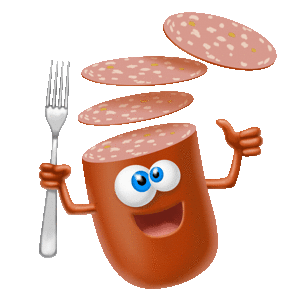 Работу выполнила 
                                                                 ученица 11 класса
                                                                Филиппова Юлия.
Введение.
ОБЪЕКТ ИСЛЕДОВАНИЯ: колбаса
ПРЕДМЕТ ИСЛЕДОВАНИЕ : сведения о колбасе
МЕТОДЫ ИСЛЕДОВАНИЯ:
1.Анализ,обобщение информации;
2.Анкетирование;
3.Наблюдение;
4.Эксперементы.
ГИПОТЕЗА : если есть колбасу редко и в умеренном количестве ,то организму нечего плохого не будет.
  ЗАДАЧА ИСЛЕДОВАНИЯ: выяснить  ,полезна или вредна колбаса для человека ,какое влияние оказывает употребление в пищу этого продукта.
     Актуальность проекта:   Я взяла именно тему про колбасу потому, что она мне очень нравится. Наверное, все подумали "кому он может не нравится !"В каждых домах есть этот продукт ,на любых праздниках ,либо в гостях обязательно стоит тарелка с колбасой.
Виды колбас.
Молочная .
Варено-копченная.
Виды колбас.
Полукопченая.
Сырокопченая.
Виды колбас.Сыровяленная.
Польза продукта.
Может ли колбаса быть полезной? Абсолютно любой врач скажет вам, что колбаса может быть полезной только при условии, если она изготовлена из натурального мяса без каких-либо добавок (кроме необходимых по вкусу специй). Но! Читали ли вы состав тех колбас, которые представлены в магазинах? Наверняка их состав далек от того, что указан в ГОСТе на колбасу и колбасные изделия.
В «современную» колбасу добавляют усилители запаха, цвета, вкуса. Причем, если бы они не представляли опасность для здоровья, то колбасу можно было бы есть килограммами. Но, как показывают исследования, постоянное употребление колбасы приводит к возникновению таких заболеваний, как:
 
Сахарный диабет;
Гипертония;
Ишемическая болезнь сердца;
Подагра
Воспалительные и инфекционные заболевания печени и почек;
Рак.
Пищевая ценность.
Требование ,к качеству колбасных изделий.
Варенная.
Сырокопченая.
Классификация .
Советы по выбору колбасных изделий.
При покупке внимательно смотрите на упаковку , маркировку ,дату изготовления и срок годности.
Обращайте внимание на то , что продукт хранится в магазинной витрине. Оптимальная температура хранения колбас и мяса от 0 градусов до 6.
Поверхность колбасы должна быть чистая , сухая , без повреждений ,проколов , наплывов фарша.
Оболочка искусственная или натуральная , не должна отходить от продукта
Факты.
Самая длинная колбаса.
Золотые сосиськи.
Факты.
Белые колбасы.
Факты.Колбаса с плесенью.
4.Анкетирование учащихся.Любите ли вы колбасу?В моем анкeтированние было опрошено 15 взрослых,30 детей и подростков.
По вашему мнению, вредна колбаса для здоровья?
Эксперименты.Эксперимент №1
Первоначальный вид колбасы.
Добавления йода.
Эксперементыэксперемент№2.
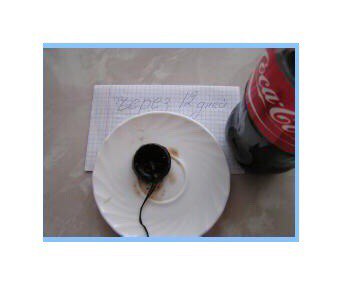 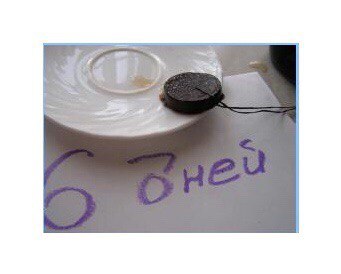 Органолентическая оценка колбасы. Экспиремент 3.
Органолентическая оценка колбасы.
Заключение.
В моем проекте я исследовала колбасные изделия и могу сделать несколько выводов:
1.Колбасу любят больше чем не любят 
2.Люди понимаю на сколько она вредна для организма человека ,это даже видно из опытов, но не перестают ее употреблять 
3.Колбасу можно кушать в умеренных колличествах и редко ,но намного полезней приготовить ее самим из натуральных продуктов!
Спасибо за внимание!